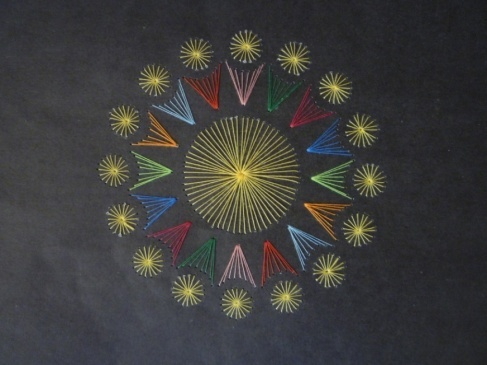 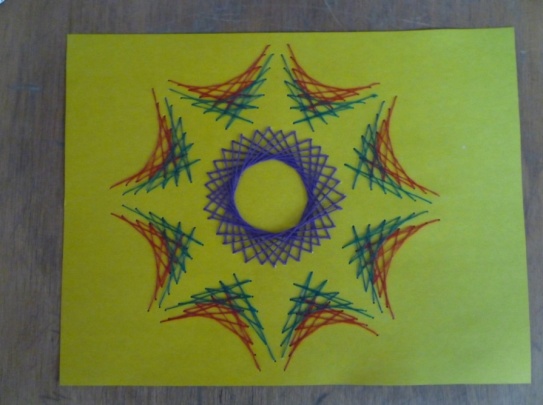 Вперед, к знаниям!
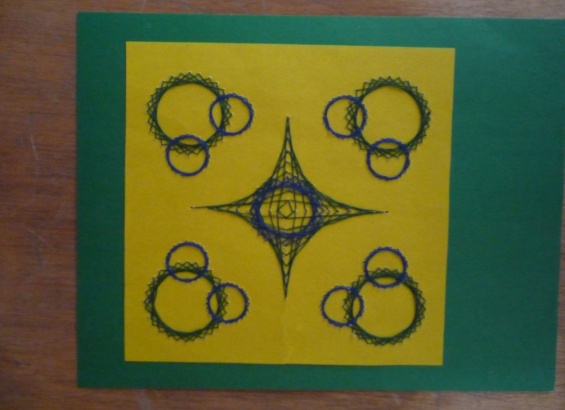 Внеурочная деятельностьХудожественное творчество
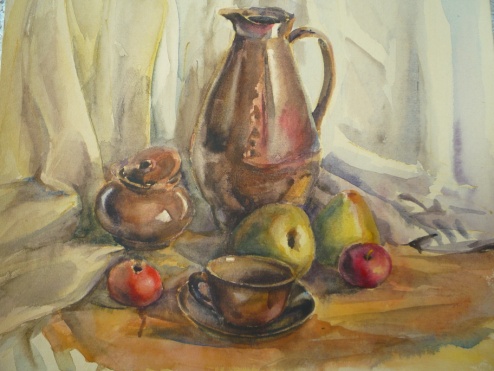 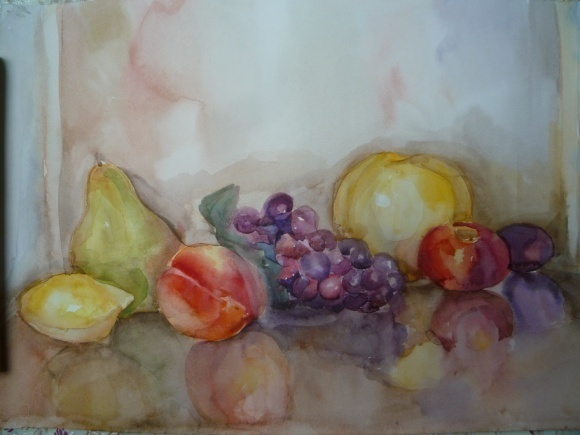 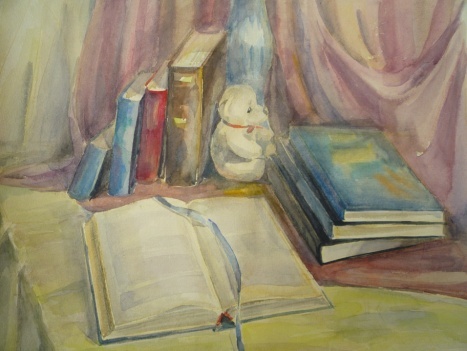 Примерная программа внеурочной деятельности по художественному творчеству основывается на принципах:
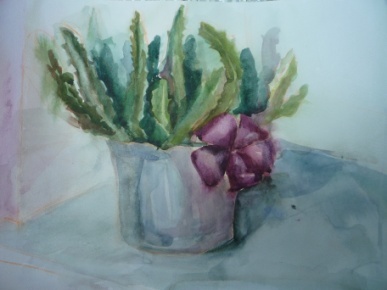 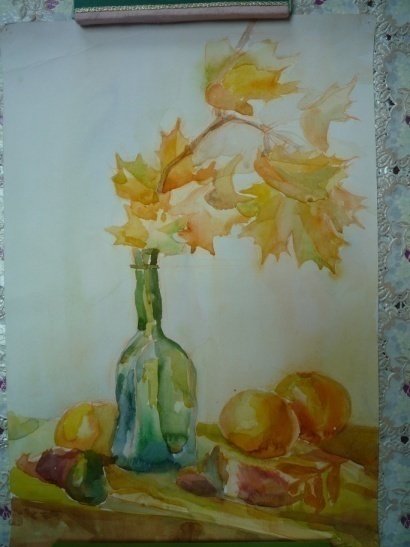 Принцип природосообразности
предполагает, что процесс 
                                     художественного творчества
                                                            школьников должен 
 *основываться на научном понимании взаимосвязи естественных и социальных процессов,
*согласовываться с общими законами развития природы и человека,
*воспитывать его сообразно полу и возрасту,
а также формировать у него ответственность 
                                                            за развитие самого себя.
принцип коллективности
предполагает, что художественное воспитание и образование, осуществляясь в детско-взрослых коллективах различного типа, даёт юному человеку 
*опыт жизни в обществе, 
*опыт взаимодействия с окружающими 
*и может создавать условия для 
    художественно-творческой самореализации
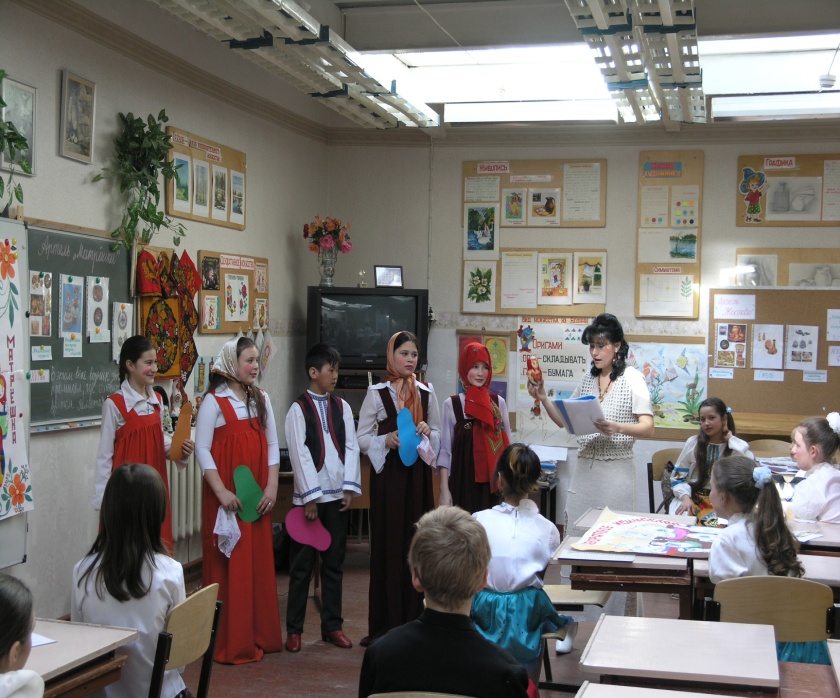 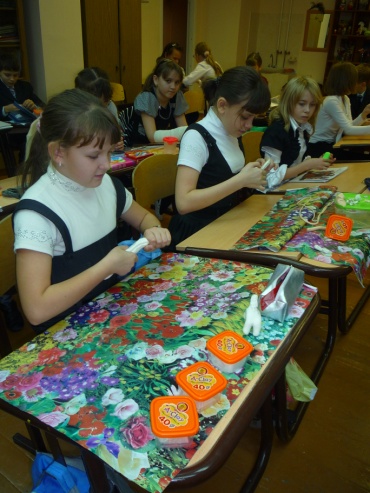 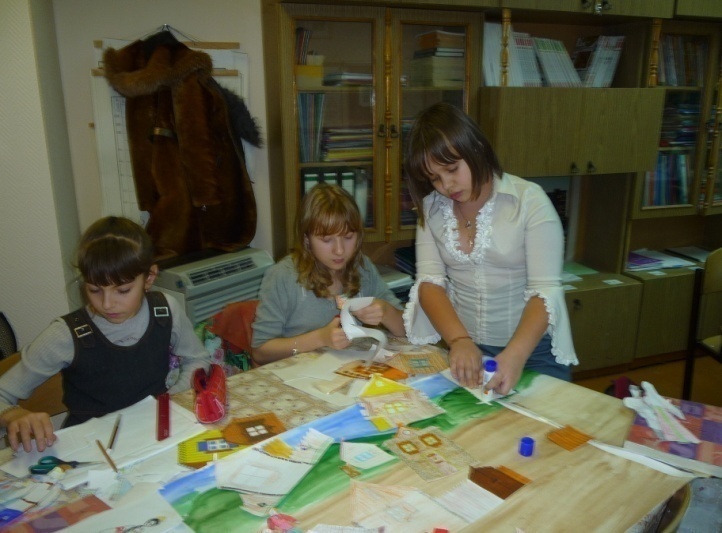 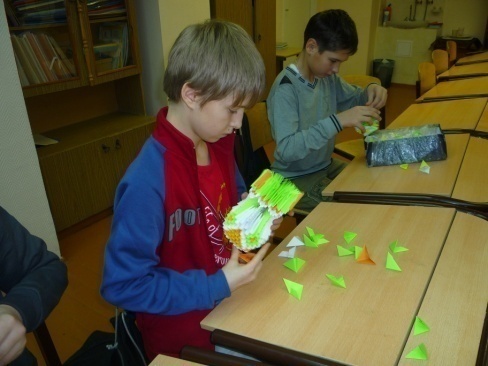 Принцип культуросообразности
предполагает, что  художественное творчество
                       школьников должно 
    *основываться на общечеловеческих ценностях
                                                культуры,
        *строиться в соответствии с ценностями тех 
                    или иных национальных культур.


Перед педагогом стоит задача введения учащихся
         в различные пласты художественной
            культуры этноса, общества и мира в целом.

            Художественное творчество должно 
         помочь растущему человеку ориентироваться
                      в окружающей сфере искусства
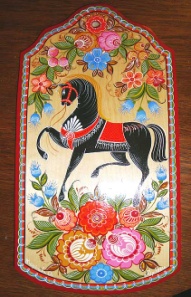 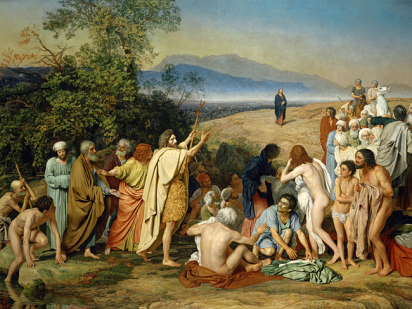 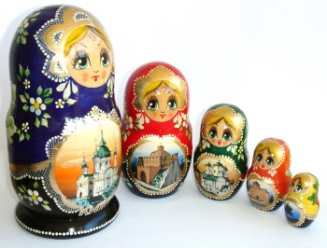 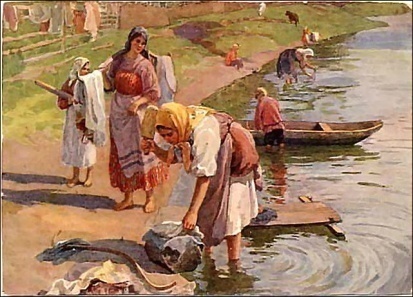 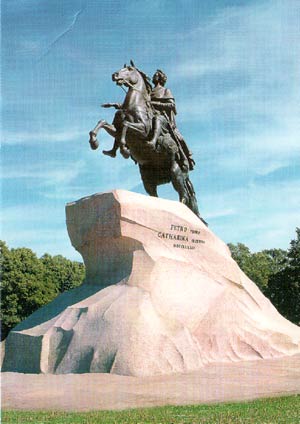 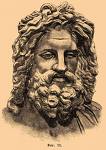 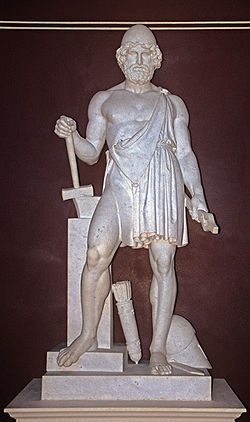 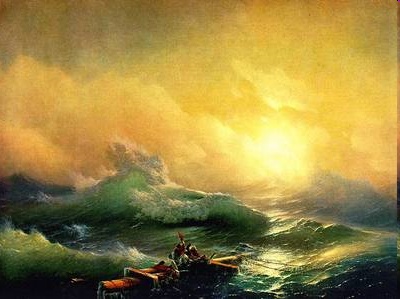 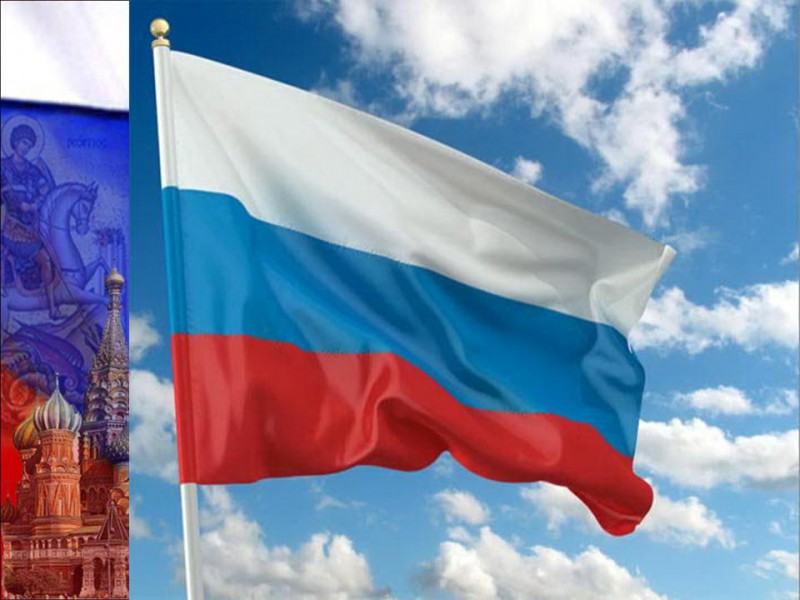 Принцип патриотической направленности
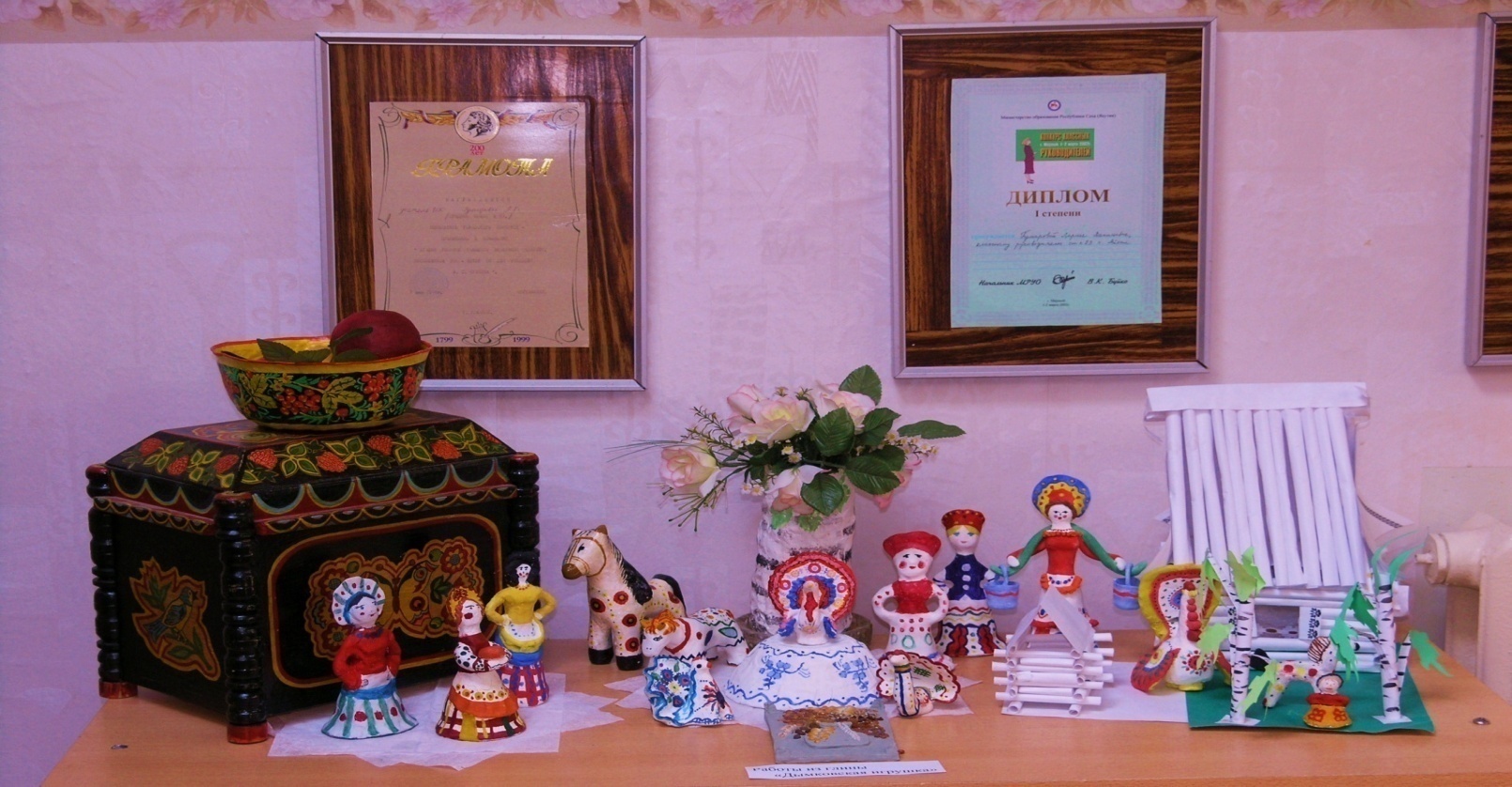 предусматривает обеспечение субъективной 
           значимости для старших школьников
                                   идентификации себя с Россией 
  * народами России, 
  * российской культурой (художественной), 
  * природой родного края.
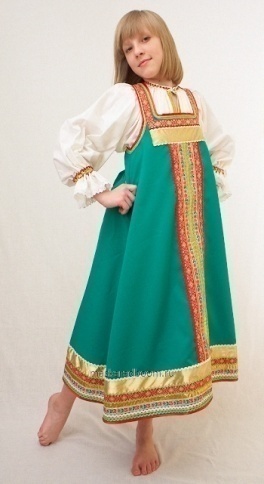 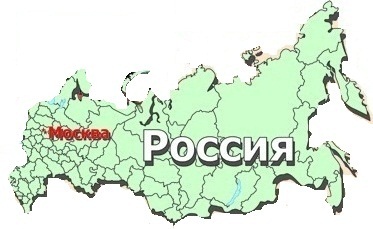 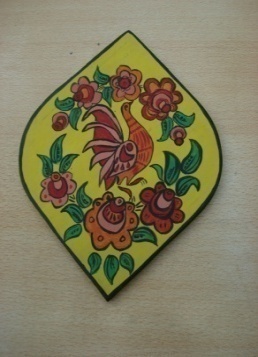 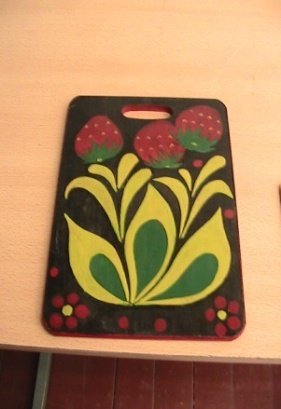 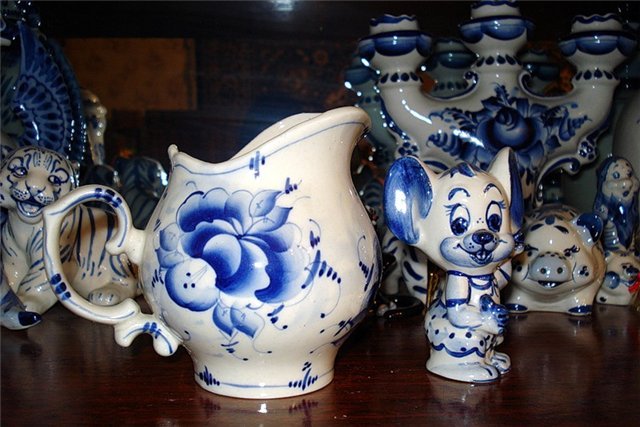 Принцип проектности
предполагает последовательную ориентацию всей
                   деятельности педагога на подготовку и «выведение»
                       подростка в самостоятельное проектное действие,
                                               развёртываемое в логике
                   замысла – реализация - рефлексия.

      В ходе проектирования всегда 
         перед человеком стоит задача 
              представить себе ещё 
                 не существующее, но то, 
                    что он хочет, чтобы появилось
                        в результате его активности.
Принцип диалога культур
в программе внеурочной деятельности подростков в сфере художественного творчества
                        предполагает
*рассмотрение художественного творчества  как диалога культур поколений современных   подростков с  
            поколениями предшествующих эпох;

*понимание основных сюжетов культурных
     текстов  как основы для диалога культур
         о своей судьбе,  своей жизни, 
                 о своём счастье в мире людей.
Синтетические виды творчества
Основная идея примерной программы внеурочной деятельности подростков  в сфере художественного творчества состоит в том, что 
       *внеурочная деятельность нацелена в первую очередь на духовно-нравственное развитие и воспитание школьника, 
        *а потом – на развитие специальных предметных компетенций ( актёрское мастерство, особые инструментальные компетенции рисования и т.д.)
           
       Именно поэтому внеурочная
         деятельность подростков строится 
             вокруг синтетических видов 
                художественного творчества.
Любительский театр
Содержание  деятельности
Любительские занятия театром
Роль театра в культуре, основные вехи развития театрального искусства.
Театральная миниатюра
Актёрский этюд. Лаборатория актёра и режиссёра. Учебные театральные миниатюры. Типы персонажей. Театральный капустник.
Пьеса-сказка.
 Просмотр профессионального театрального спектакля. Драматургический замысел. Репетиции пьесы сказки. Представление пьесы-сказки.
Современная драма.
Рождение замысла пьесы. Сверхзадача театрального искусства. Чтение пьес и выбор постановочного материала. Просмотр профессионального театрального спектакля. Репетиции пьесы – современные драмы. Премьера драматического произведения.
Современная комедия.
          Жанровые особенности комедии. Разновидности комедии. Природа смешного. Премьера пьесы-комедии.
Водевиль.
Знакомство с особенностями водевиля. Репетиции водевиля. Просмотр профессионального водевиля. Представление водевиля.
Бенефис.
Разработка идеи и сценария бенефиса класса как художественно-эстетического  образовательного события. Сверхзадача спектакля. Репетиции бенефиса. Просмотр профессионального бенефиса. Премьера бенефиса.
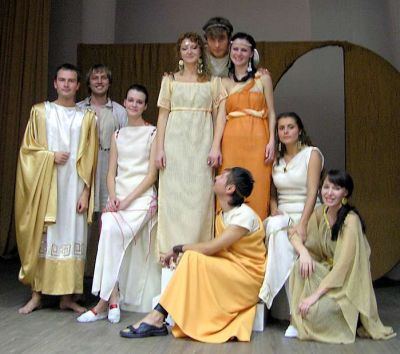 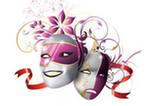 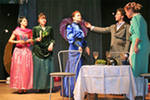 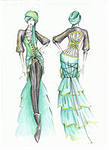 Художественное творчество в дизайне
Содержание деятельности
      Знакомство с основами дизайна.
   Дизайн, основные принципы композиции. Зонирование.
    
 Основы организации пространства.
Разработка и осуществление дизайн проектов (например, «Комната моей мечты»).Философия новогоднего праздника. Разработка дизайнерских проектов организации пространства праздника (новогодний праздник). Презентация оформления зала.
     
Дизайн костюма.
Материаловедение. История костюма. Разработка и реализация исследовательского проекта «Дизайн исторического костюма». Защита проекта.
    
    Основы ландшафтного дизайна.
Декоративная дендрология. Разработка и осуществление дизайн-проекта (например, «Школьная клумба»). Презентация проекта.
  
    Дизайн интерьеров .
Разработка и осуществление дизайнерского проекта (например, «Дизайн классной комнаты»). Презентация проекта.

     Особенности web-дизайна.
Разработка и реализация проектов(например, «Лучший современный сайт»). Научная конференция учащихся «Современные тенденции web-дизайна».
      
             Основы фотодизайна.
       Индивидуальность в дизайне. Разработка и осуществление  проектов 
       фотодизайна (например, фотоальбом «Моя школьная жизнь»). Презентация 
        выставки проектов.
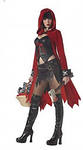 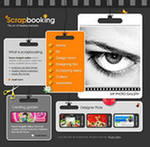 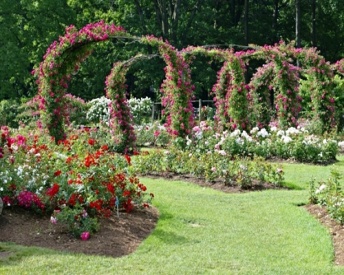 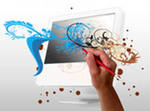 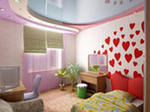